Руководитель : Рахимова Ю.Д.
Цель программы:
воспитание интереса к ручному творчеству,  вовлечение детей  в активную творческую деятельность, формирование  навыков и умений работы с материалами различного происхождения.
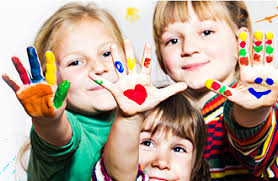 Фотоотчёт по проведению кружка:
Фотоотчёт по проведению кружка:
Фотоотчёт по проведению кружка:
Фотоотчёт по проведению кружка:
Фотоотчёт по проведению кружка:
Фотоотчёт по проведению кружка: